Федеральное государственное автономное образовательное учреждение высшего образования «Санкт-Петербургский государственный университет аэрокосмического приборостроения»
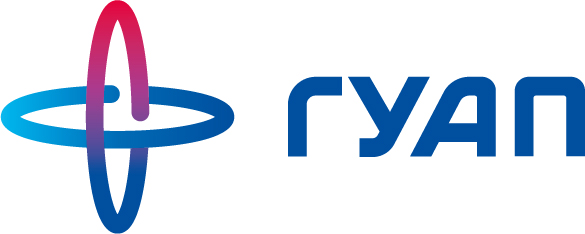 Номинация:
Ф.И.О.:
Группа:
Санкт-Петербург 2019
Основные сведения
Место для фотографии
Ф.И.О.:
Год рождения:
Специальность:
Группа:
Контактный телефон:
E-mail:
Id в ВК:
2
Почему я достоин звания «Студент года» в данной номинации? (напишите ответ на вопрос)
3
Описание своей деятельности в данной номинации
4
Достижения в данной номинации (награды, премии, гранты)
5
6
7
8
9
10
Спасибо за внимание!
11